Kultura polskiego oświecenia
Autor: Rafał Kaczmarek
Król mecenas – Stanisław August Poniatowski
Król Polski  Stanisław August Poniatowski  był wszechstronnie wykształcony .Dzięki temu uwielbiał sztukę  co miało wpływ na rozwój kultury i nauki  w Polsce. Kolekcjonował  
obrazy, rzeźby, stare monety i medale.
Obiady czwartkowe.
Były to spotkania  artystów i uczonych 
z królem. Odbywały się one  na Zamku 
Królewskim w Warszawie  lub w Łazienkach  Królewskich. Na nich  zaproszeni goście prezentowali  nowe
utwory i dyskutowali  nad projektami reform.
Literatura polska i jej przedstawiciele.
Popularne w Polsce w połowie  XVIII w.
 było mówienie prawdy o szlachcie i nie bano  się  krytykować jej za  egoizm, zacofanie,  pijaństwo  i rozrzutność.

Głównymi przedstawicielami  literatury okresu  oświecenia w Polsce byli :
*Ignacy  Krasicki  .
*Hugon Kołłątaj.
*Stanisław Staszica.
Teatr Narodowy
Został  zbudowany  w 1765 roku z inicjatywy króla  Stanisława  Augusta  Poniatowskiego .Potrzebę  reform i krytykę sarmackich  zwyczajów szlachty również  głoszono w tym teatrze.
Najwybitniejszymi twórcami dramatów w Polsce byli:
*Julian  Ursyn  Niemcewicz
*Wojciech Bogusławski
Malarstwo i jej przedstawiciele.
Król August  Poniatowski jako znany  miłośnik sztuki sprowadził do Polski
wielu wybitnych artystów .
Wśród nich  byli:
*Marcello  Bacciarelli
*Bernardo Bellotto, zwany  Canalettem.
Architektura w Polsce w czasach oświecenia.
W czasach oświecenia w Polsce rozpowszechniła  się  sztuka  i architektura  klasycystyczna. Budowle klasycystyczne  wzorowano na starożytnych zabytkach greckich i rzymskich. W tych czasach  powstało mnóstwo wspaniałych rezydencji  i świątyń. Często stosowano w nich kolumny.
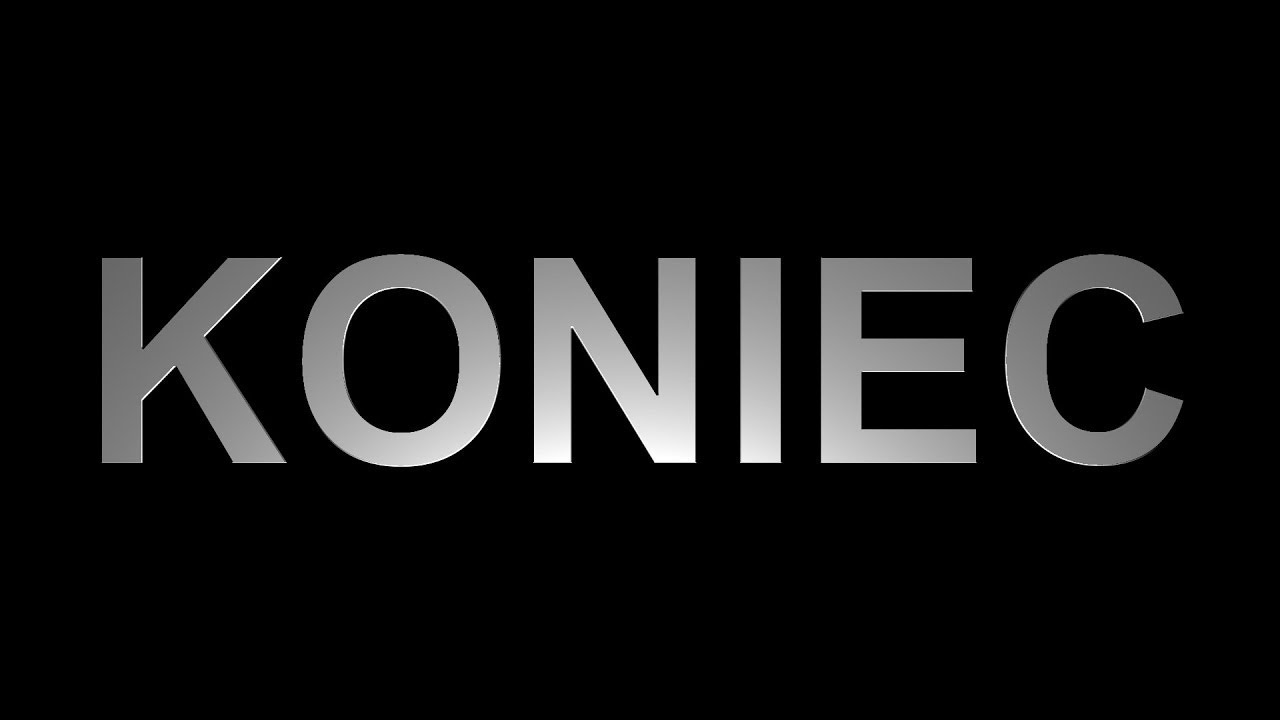